講習会・実習報告（第59回機器分析講習会）
第2コース「HPLCとLC/MSの基礎と実践」

バイオタージ・ジャパン（株）　吉田 達成　

　7月25日～27日の3日間（第1日目講義，第2，3日目実習），慶應義塾大学 薬学部（東京都港区）にて，日本分析化学会関東支部主催の標記講習会が開催された。本講習会（第2コース）の趣旨は，HPLC，LC/MSを使っての研究，開発，品質管理を行う初級・中級者を対象としている。更に昨年度から，LC/MSの実習を加える事で、よりLC/MSを広く深く理解できるよう考慮された。今年は32名の受講者（うち5名は講義のみ受講）があった。
第１日＜講義＞
オーガナイザーガイダンス　（東京理科大学）中村 洋
(1) HPLC・LC/MS概論　（東京理科大学）中村 洋
(2) HPLCとLC/MSにおける分離　（アジレント・テクノロジー㈱）熊谷 浩樹
(3) HPLCとLC/MSにおける検出　（(株)島津総合サービス リサーチセンター）三上 博久
(4) HPLCとLC/MSにおける前処理　（日本ウォーターズ㈱）佐々木 俊哉
(5) HPLCとLC/MS分析に用いる試薬・溶媒　（富士フイルム和光純薬㈱）昆　亮輔
(6) LC/MSの基礎　（東京大学大学院工学系研究科)  谷川　建一
(7) HPLCとLC/MSにおけるトラブルシューティング （Restek日本支社）渡邉 一夫
(8) 技術情報交流会
　講義終了後，鈴木 実行委員の司会で，中村 実行委員長のご挨拶の後，「技術情報交流会」が開催され，受講者同士及び講師陣とより親睦を深めることができたとの声も多く聞かれた。
　第2, 3日の実習は、LC-MS（アジレント・テクノロジー㈱），フォトダイオードアレイ検出器（㈱島津製作所）＋蛍光検出器（日本分光㈱），カラム分離とデータ解析（㈱日立ハイテクサイエンス），前処理（日本ウォーターズ㈱）の4グループに分かれ，午前，午後別のテーマで計四つのテーマの実習を行った。
　2日目の実習終了後，「LC分析士初段」或いは「LC/MS分析士初段」のいずれかの資格希望者に対し，筆記試験が実施された。それぞれ10名、13名の受験があった。
　3日目の実習終了後、中村実行委員長の司会で「総合討論」が行われ、受講者から質問や感想が多数寄せられた。日常のLC及びLC/MS分析にて生じた質問が20件あり、講師陣から適切な回答があった。対象受講者が初級、中級者向けの設定である本コースは、受講生のニーズにあったものであることが伺われた。最後、受講生に本コースの受講証が授与され，併せて，2018年度両分析士初段認証試験の筆記試験免除試験合格者、全員に合格証が授与された。
　最後に、会場使用にご尽力を戴いた金澤 秀子 研究室（慶應義塾大学薬学部）の皆様に感謝申し上げます。
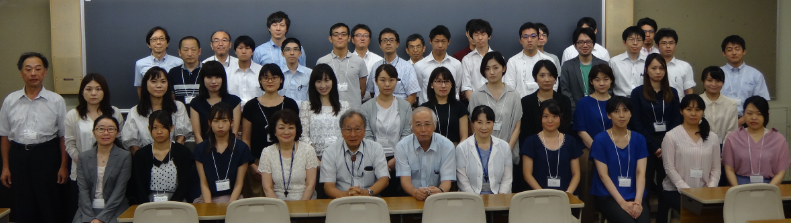 6